Bloemen conserveren
Wat is conserveren?
het verduurzamen en in goede conditie bewaren 
				(van bijv. bloemen, levensmiddelen e.a.)

producten beschermen tegen aantasting 
				(van bijv. schimmels, bacteriën, virussen)
Manieren om bloemen te conserveren
in de lucht drogen (in oven)
persen (en daarna lamineren, in kunsthars of plakken op bijv.glas)
in wax
in poeder (silicagel / waspoeder)
skeletteren
vergipsen
versuikeren
vriesdrogen (of stikstofpreparatie)
verzilveren
In de lucht drogen
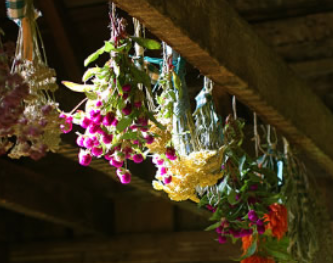 Bind de bosjes met elastiek (krimpen van stelen)
Hang de bosjes hoog (plafond) 
Zorg voor een snelle droging.
Zorg voor ventilatie
Zorg voor een donkere omgeving
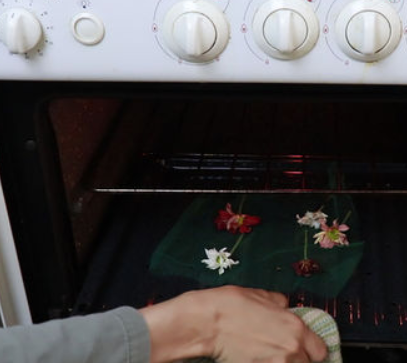 Drogen in een heteluchtoven
Gebruik dikkere bloemen (Chrysantjes, rozen)
In rek/gaas ‘hangen’
Meerdere uren drogen (afhankelijk van bloemdikte en bloemblaadjes)  op 38 ’C
Regelmatig controleren
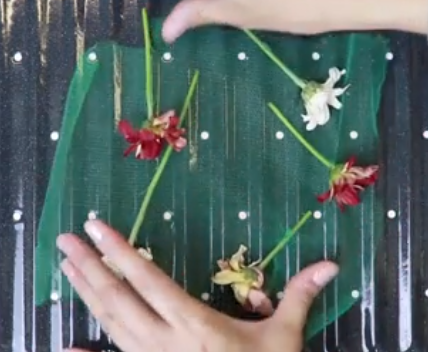 Bloemen persen / strijken
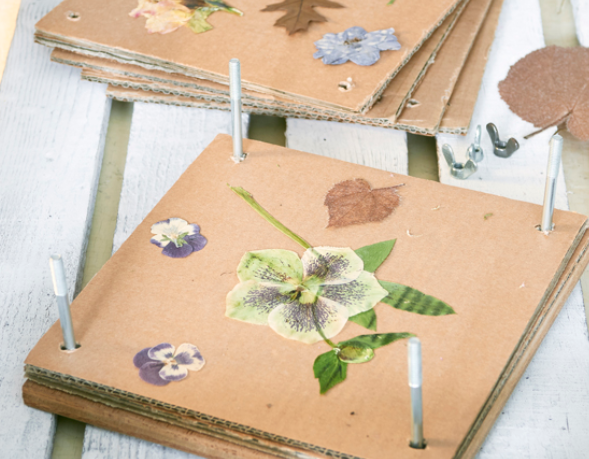 Materialen tussen vocht absorberend papier leggen in bloemenpers (of onder boeken)
Niet te dikke materialen gebruiken
2-3 weken op droge warme plek laten staan

		    * met strijken tussen
		       vochtabsorberend papier 
		    * warme stand rustig over het 
 		       materiaal 
		              strijken
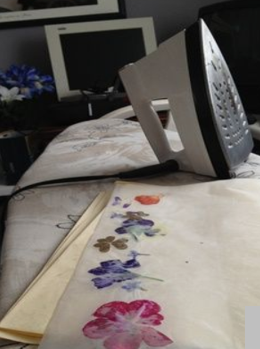 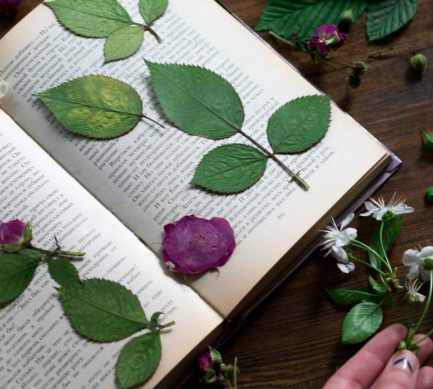 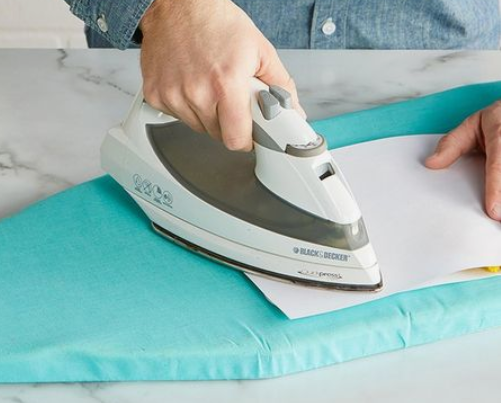 Wat kun je doen met plat gedroogde materialen?
* Lamp maken:   https://nl.pinterest.com/pin/303148618666357353/

* Schaal maken:  https://nl.pinterest.com/pin/155796468345245650/ 



* Sfeerlichtglaasje   				       * Schilderij 
(met Mod Podge, lijm/vernis))
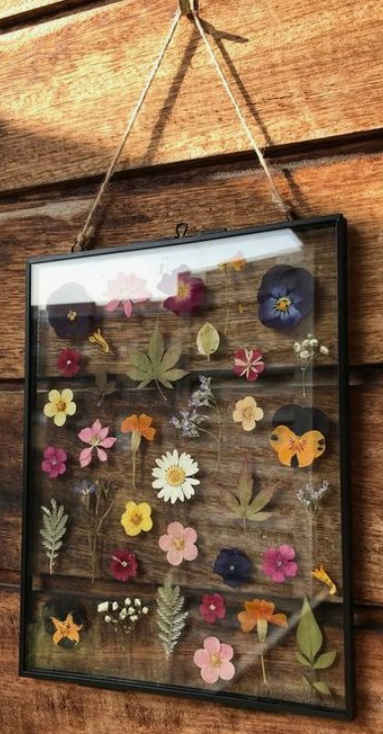 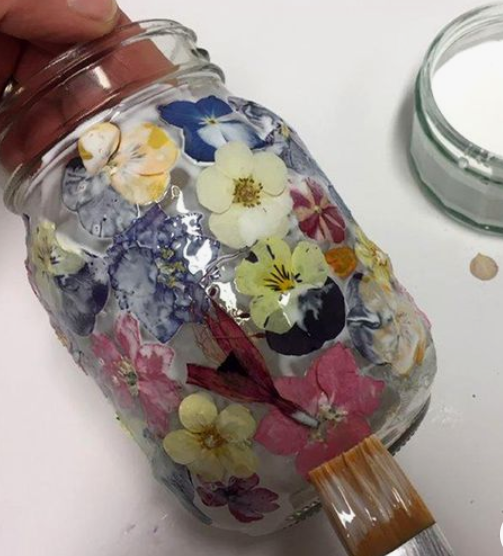 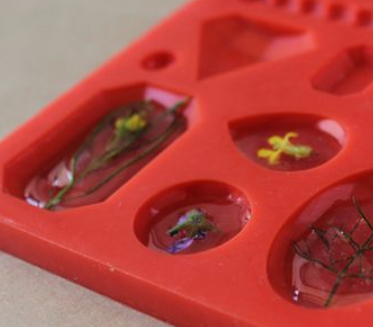 * In kunsthars (epoxy) verwerken

https://nl.pinterest.com/pin/400327854375943202/ 

https://nl.pinterest.com/pin/28991991337851359/
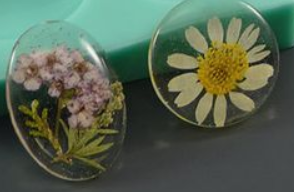 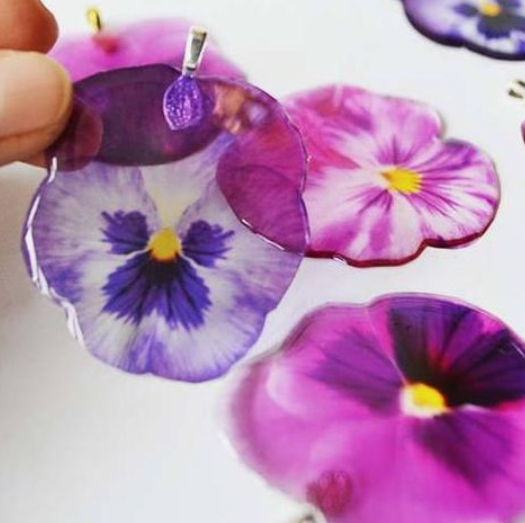 Bloemen waxen
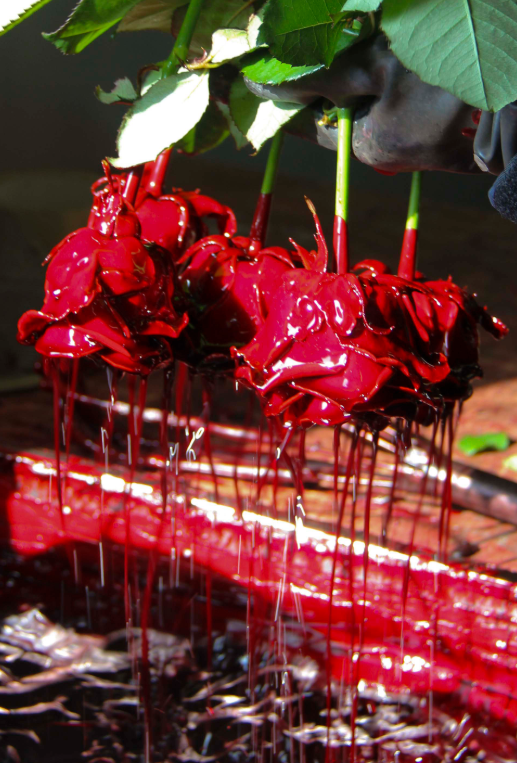 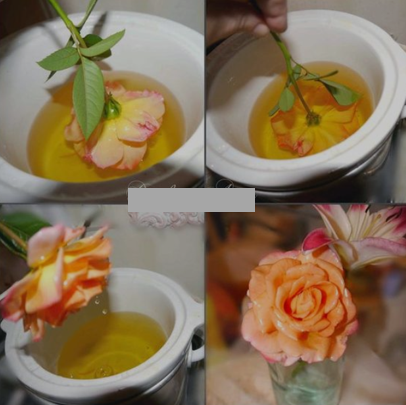 Was warm maken 
     (pas op niet té warm, eventueel au bain marie  
1 keer dompelen (snel)
Uit  laten lekken
Eventueel 2de keer dompelen
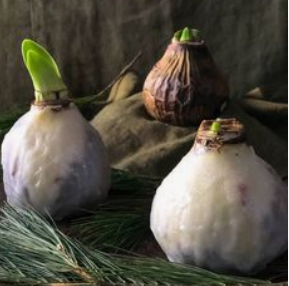 Drogen in poeder (Silicagel / waspoeder)
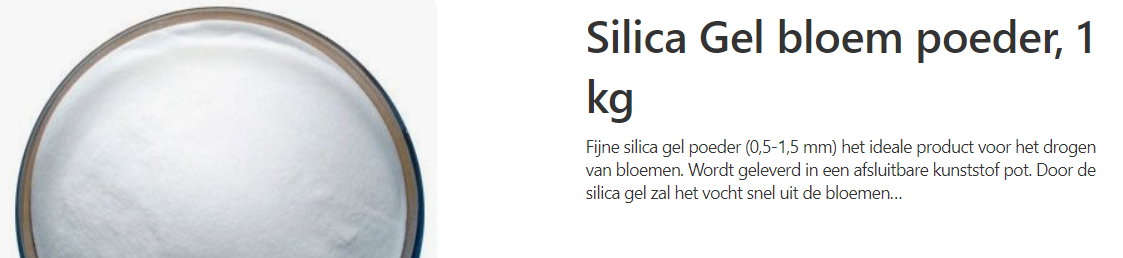 Begin met een laagje Silicagel
Bloemen erop leggen
Silicagel over de bloemen strooien,  
   tik tegen de box aan tikken zodat de
   poeder tussen de blaadjes komt
Deksel op box en 2-3 weken laten
    staan

 https://nl.pinterest.com/pin/375135843956302288/
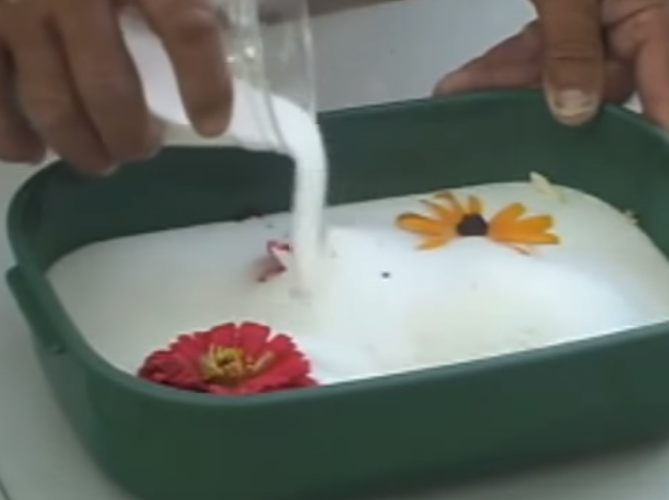 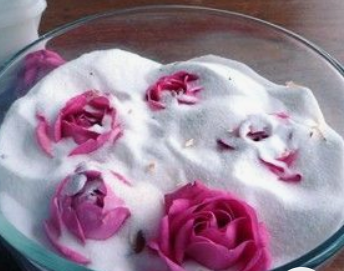 Blad skeletteren
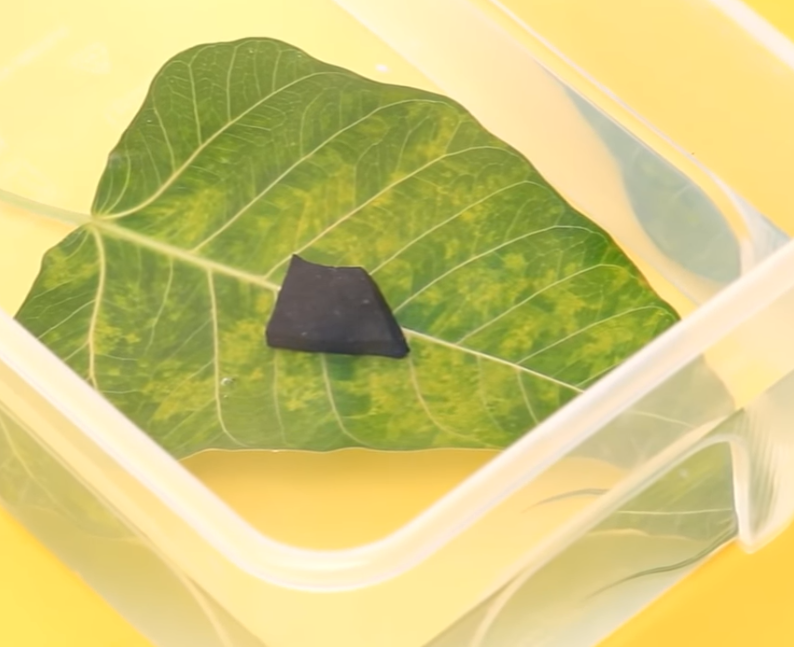 blad 2-4 weken onder water leggen, laten weken
elke week schoon water 
blad wordt zacht
Na 2-4 weken blad eruit nemen en in nieuw ‘bad’met klein laagje schoon water leggen
Voorzichtig het bladmoes verwijderen, met hand en (tanden)borstel
 
https://www.youtube.com/watch?v=u5UHnNzytM0
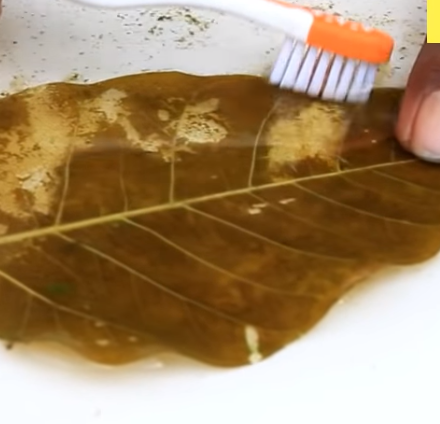 Bloemen vergipsen
https://nl.pinterest.com/pin/548313323383570789/
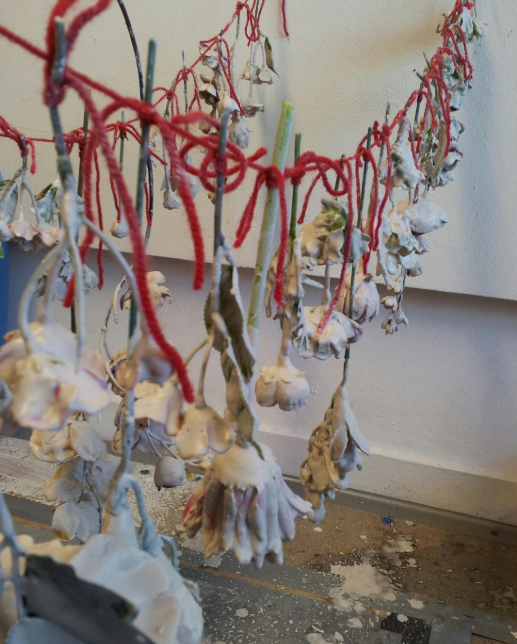 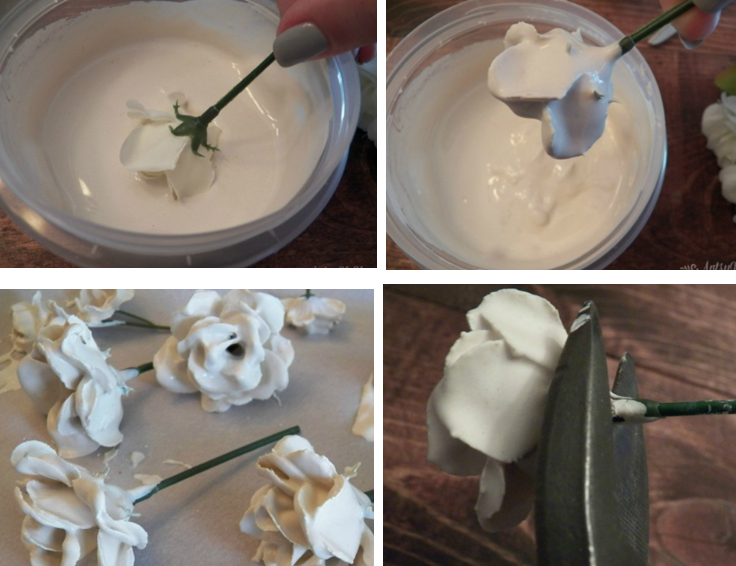 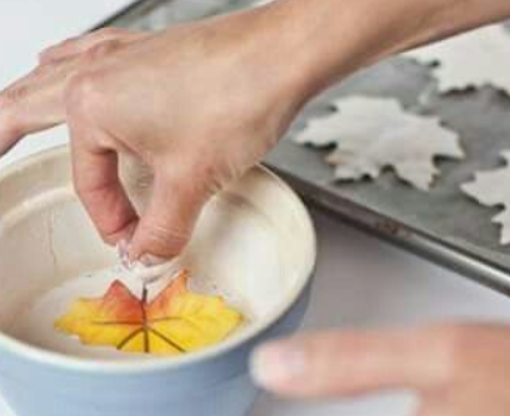 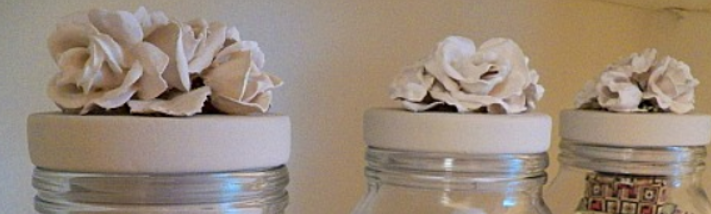 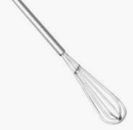 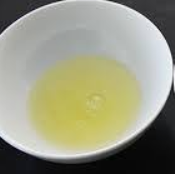 Bloemen versuikeren
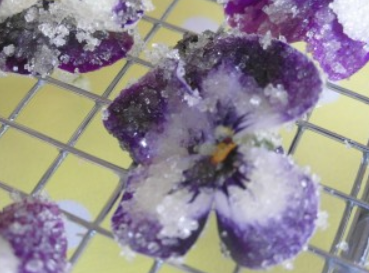 Eiwit beetje los kloppen
Met kwastje op bloem aanbrengen
Fijne suiker erover strooien (geen poedersuiker)
Op bakpapier of rooster leggen
Droog en warm stevig laten worden
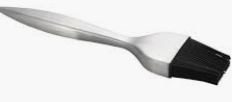 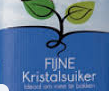 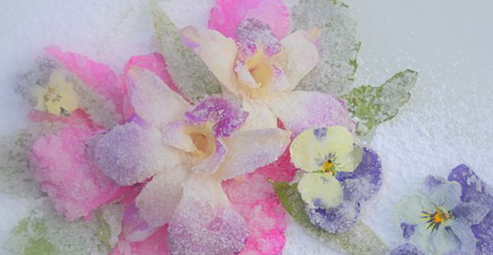 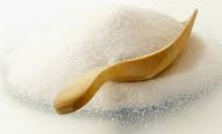 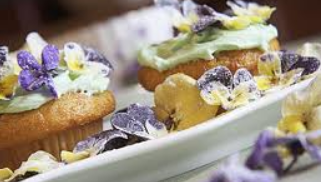 Materiaal vriesdrogen (stikstofpreparatie)
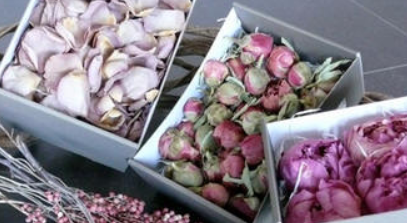 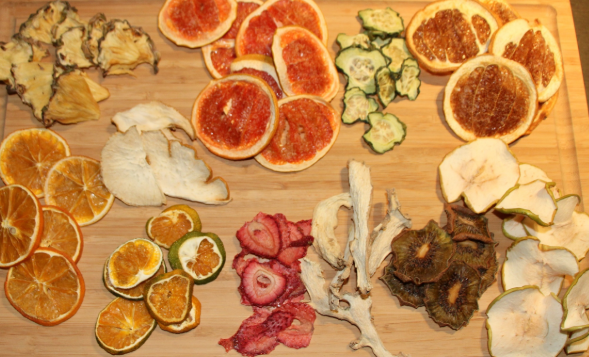 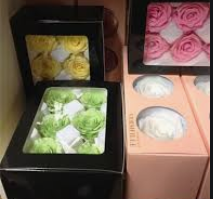 Bloemen verzilveren/vergulden
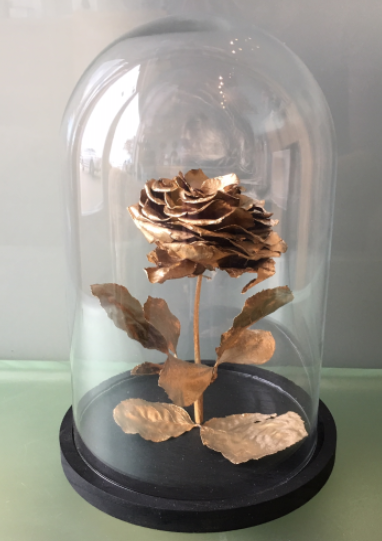 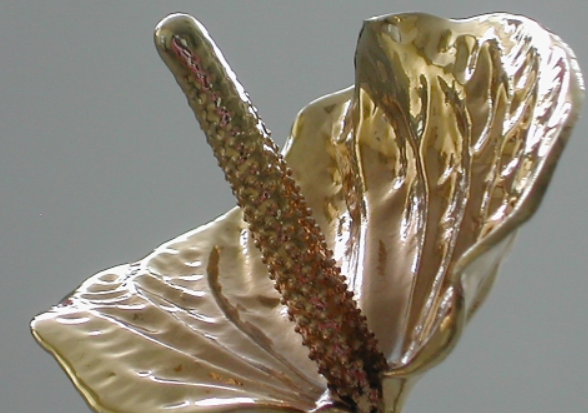 Waar moet je op letten bij gebruik van geconserveerde bloemen?
Niet in een vochtige omgeving plaatsen 
			(eventueel afgesloten stolp/schilderij)
Stofvrij 
Plaats waar je het niet vaak hoeft te verplaatsen (breekbaar)
Oppassen met ongedierte
Niet op een zonnige plaats

Haarlak over de bloem spuiten 
		 minder breekbaar maken en behouden van hun vorm